BPROF Final Exam Presentation2025.06.11
Aadi Rajesh
 Kodolányi János University
Risk-evaluation possibilities concerning IT-activities in homeoffice
Supervisors: László Pitlik & László Pitlik, PhD
Table of Contents
Introduction
Need Analysis and My own Experience
Own experiences working for a small company in Budapest
Challenges with knowledge, technology and expertise access
Low budgets for trainings
High Stress environment, due to multitasking requirements
My own company was a victim of cyberattack. Due to Human error

Therefore, this project focuses on small companies with limited budgets and access to latest technologies and expertise
The project, can be scaled up to a medium or large enterprise aswell
Qualitative Research Methodology ( Thesis: Chapter 1.3)
Literature-based approach
Analysis of primary and secondary sources: academic papers, auditing firm reports, and industry data
Real-Life Needs Analysis (Thesis: Chapter 2.10)
Investigated cybersecurity challenges faced by small companies
Focus on budget constraints, technical gaps, and lack of skilled professionals
Technical Approach ( Thesis: Chapter 3.1)
Developed a risk-attribute matrix
Selected measurable parameters for analyzing cybersecurity attributes
Enabled customized risk profiling per user
Software Development ( Thesis: Annexes 8.5–8.7)
Built a scalable, customizable cybersecurity tool
Tailored for small businesses using practical needs and research-based parameters
Generated reports to support policy decisions
Methodology of Research, Implementation
Attribute Selection
A1: Layers of the Firewall
 A2: No. of Devices connected to the Wi-Fi network
A3: How many times is the Wi-Fi password changed in a month
A4: Length of Wi-Fi encryption Key
 A5: Year of the Router
 A6: Year of the User Device
A7: Number of Days since the last Software Update
 A8: How many Threats Detected by the Antivirus software in the last month
A9: How many Threats Detected by the Antivirus software in the last month
A10: Intrusion Detection System
 A11: Total Amount of downloaded Data in Last week
 A12: Total Number of Files Downloaded in Last Week
A13: Percent of total Logins hours when VPN was used
 A14: How many times user visited Blacklisted websites by company Last week
A15: How many times Personal Accounts were used to Login in the last week
A16: How many days beyond 12 hours per day were worked in the last week
A17: How many times the user downloaded company Unauthorized Software
Data Collection: Anonymized real user data from office co-workers and university students
Risk Analysis & COCO Evaluation – Summary
Analytical Tools Used:
OAM (Operational Attribute Mapping)
Data Analysis
COCO Y0 Analysis 
Key Outcomes:
Identified high-risk users based on risk-point scores across cybersecurity attributes
COCO analysis enabled attribute-wise vulnerability detection per user
Results:
Enables targeted training and resource allocation to high-risk individuals
Improves overall cybersecurity posture, leading to:
Enhanced efficiency
Better compliance + Protects company reputation
Reduced vulnerabilities
Increased profit margins
Data collection, COCO Analysis and Results
Figure 1: Raw data for various test subjects, collected from real life subjects
Figure 2: Here we see after filtering out and using the most import module, COCO Analysis gives
us a ranked module and ranks all test subjects according to their individual attribute score.
Challenges and Further opportunities
Software Challenges & Future Improvements
Key Challenge:
Data Collection & Compliance
Must comply with GDPR and similar regulations
Requires employee awareness of digital rights & responsibilities
Future Improvement Areas:
Client Feedback Level
Use real-world input to enhance functionality & accessibility
Market Needs Level
Adapt to new market demands, risks, and opportunities
Cybersecurity Threat Level
Integrate AI, big data, and advanced cryptography
Evolve with emerging cyber threats & technologies
Vision:
Upgrade risk-attribute matrix into an automated software
Enable real-time data gathering with minimal manual input
Proposed Questions from Thesis Review
Conclusion
Conclusion – Human-AI Integration in Cybersecurity
Core Philosophy:
 “The best defense is a good offense” – Proactive cybersecurity is essential for all organizations and individuals.
Key Analytical Tools:
OAM Matrix: Foundation for structured threat analysis
AI & COCO Analysis: Processed complex data and predicted risk outcomes
Main Takeaway:
Human-AI Collaboration is the future
Humans define the problem and design the structure
AI enhances analysis, speed, and precision
Results in more efficient, reliable, and scalable solutions
Project Insight:
Real-world issue addressed through human logic
Solved using AI-driven data interpretation and analysis
Discussions
Opportunities & Key Discussions from the Project
Opportunities for Small Businesses:
Upgrade cybersecurity infrastructure
Enable continuous risk analysis of employees & IT systems
Strengthen business continuity planning
Key Discussion Points:
AI in Training:
How AI can improve employee awareness & compliance
Business Continuity Challenges:
Coping with internet disruptions from weather, war, or sabotage
Emerging Risks in Developing Countries:
Risks from poor infrastructure and infrequent software updates
Global Cybersecurity & Data Localization:
Will data localization trends expand globally (e.g., EU, US)?
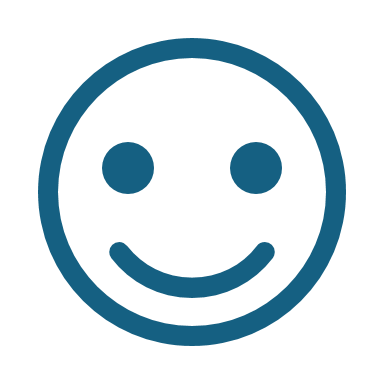 Thank You
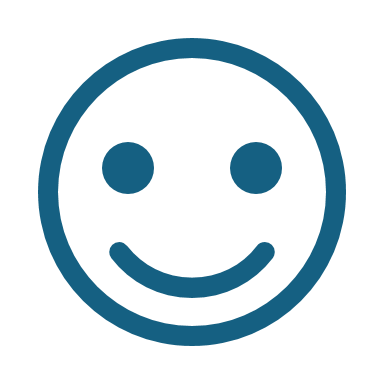